2025/04/17
Transfer Station & Scintillator Plant Upgrade for SNO+
William Zhang
Co-op Winter 2025
1
SNO+ Overview
Main physics goal: observe 0vbb through scintillation
Scintillator = LAB organic(oil)
 
                                                  THEY DON’T MIX

TeA + BD  TeBD
TeBD/DDA mixture cycle into detector
Source = TeA aqueous(water)
2
BD/DDA Transfer Station
Want Te-source in detector  DDA & BD into plants UG to mix with TeA

DDA: 
distilled on surface
shipped UG in drums

Goal of Transfer Station:
drum to TeDiol Plant for mixing
Then load into detector via Scint
BD:
shipped UG in drums


Goal of Transfer Station:
drum to Scint Plant for distillation
Then to TeDiol for rxn/mixing
Then load into detector via Scint
3
BD/DDA Transfer Station – What do we need?
Drum  Pump  Pipe
Hand valves to direct flow
Flowmeter to monitor flow
N2 cover gas
Manometer to monitor pressure
Safety valve & break valve for extreme pressure
Compressed air to power pump
Pressure regulators & solenoid valves to control flow
Support Structures (Unistruts & Aluminum Panels)
4
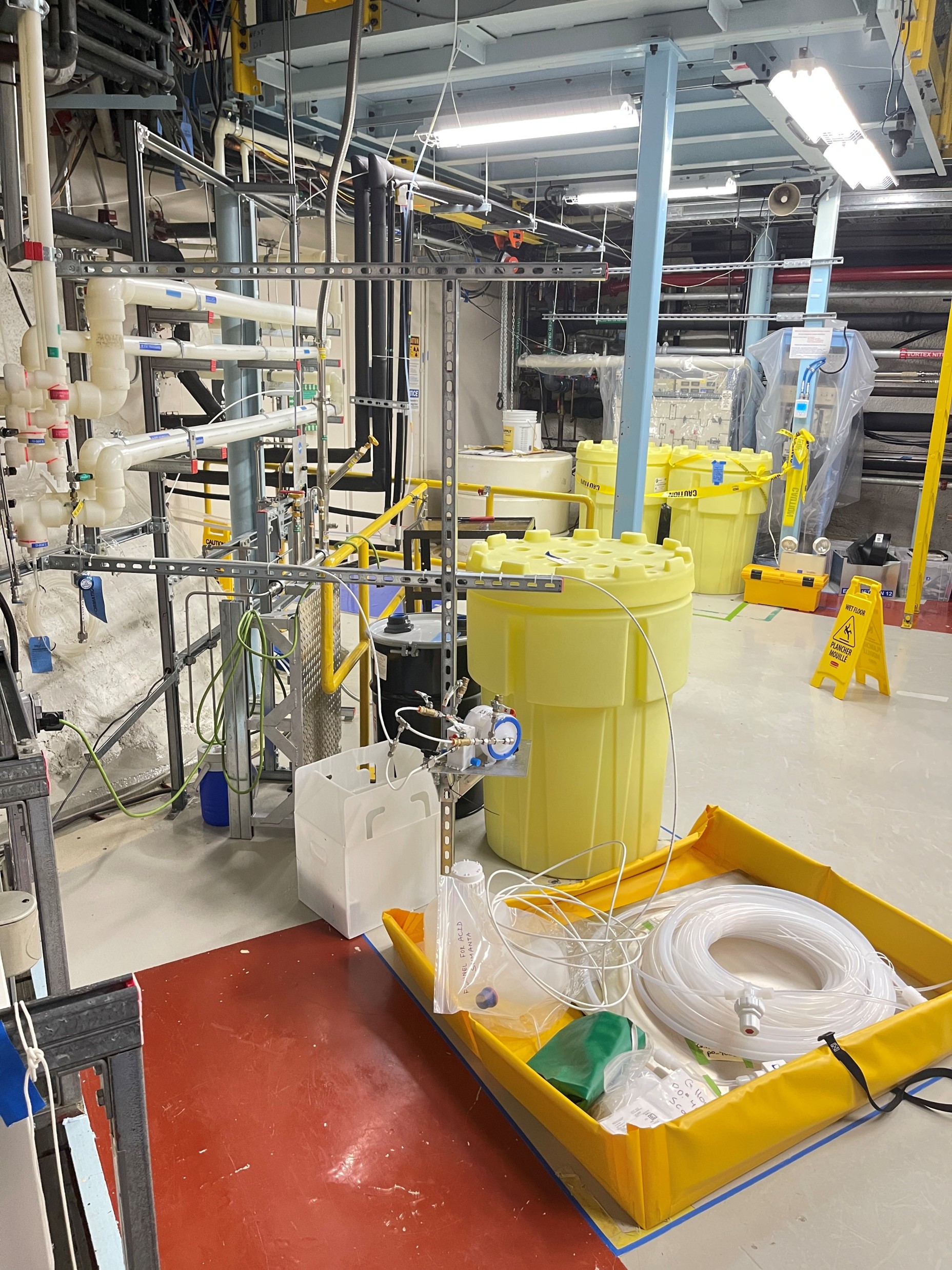 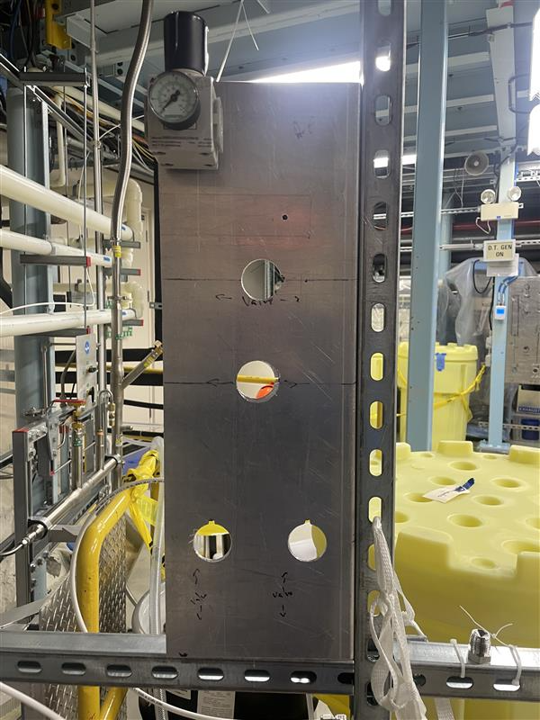 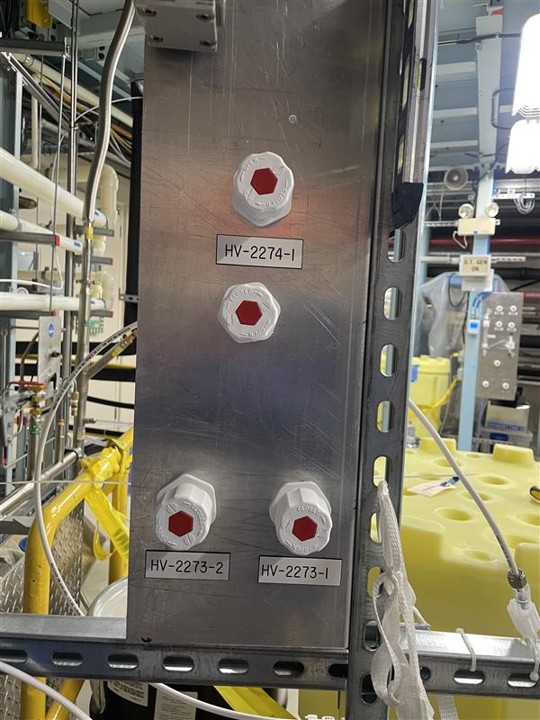 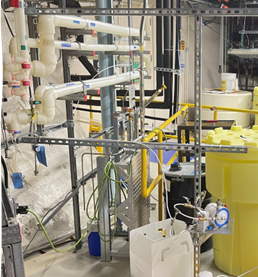 The unistrut                                                                 The panel                                                                The hand valves


DDA Transfer Station
5
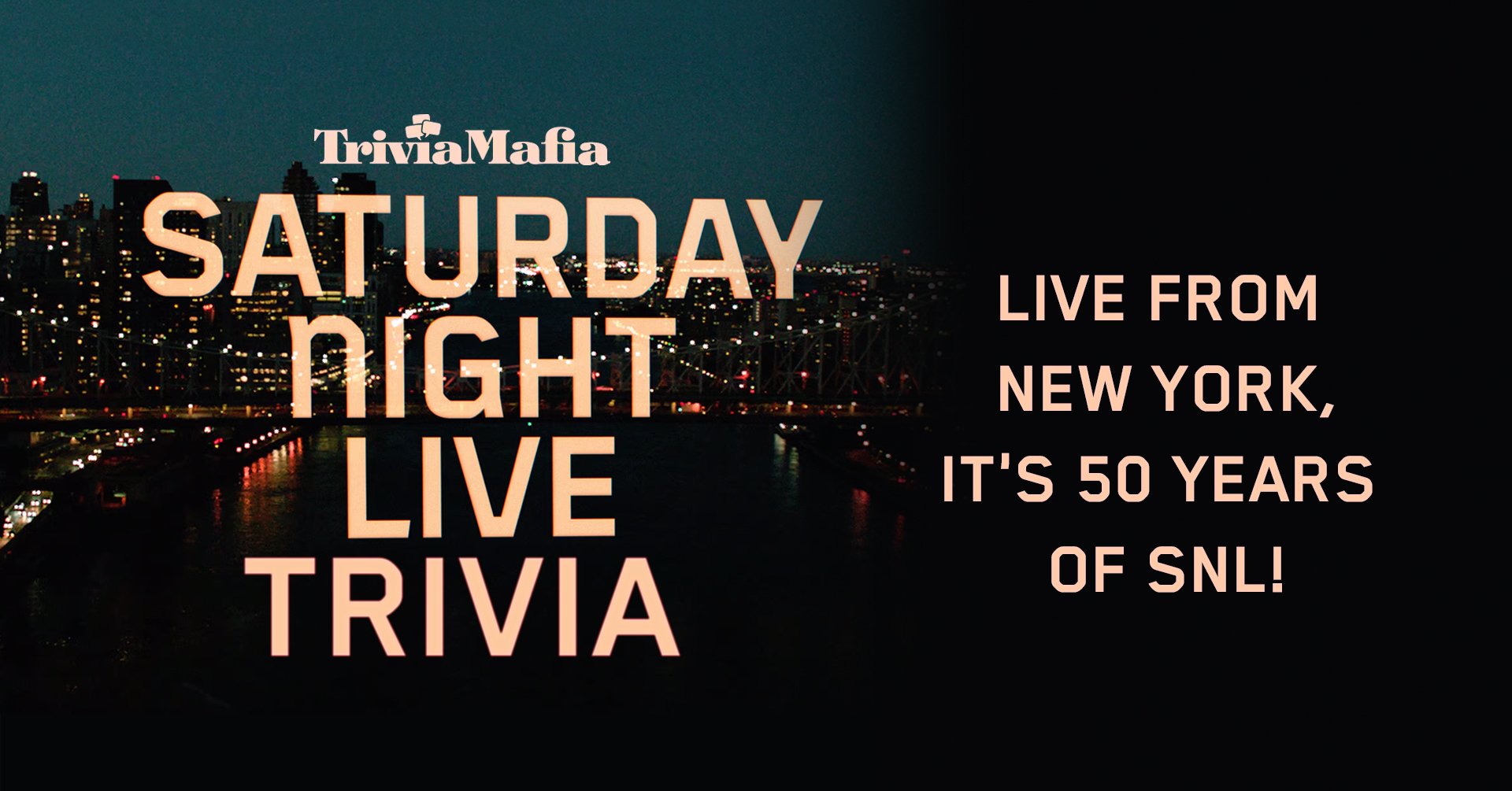 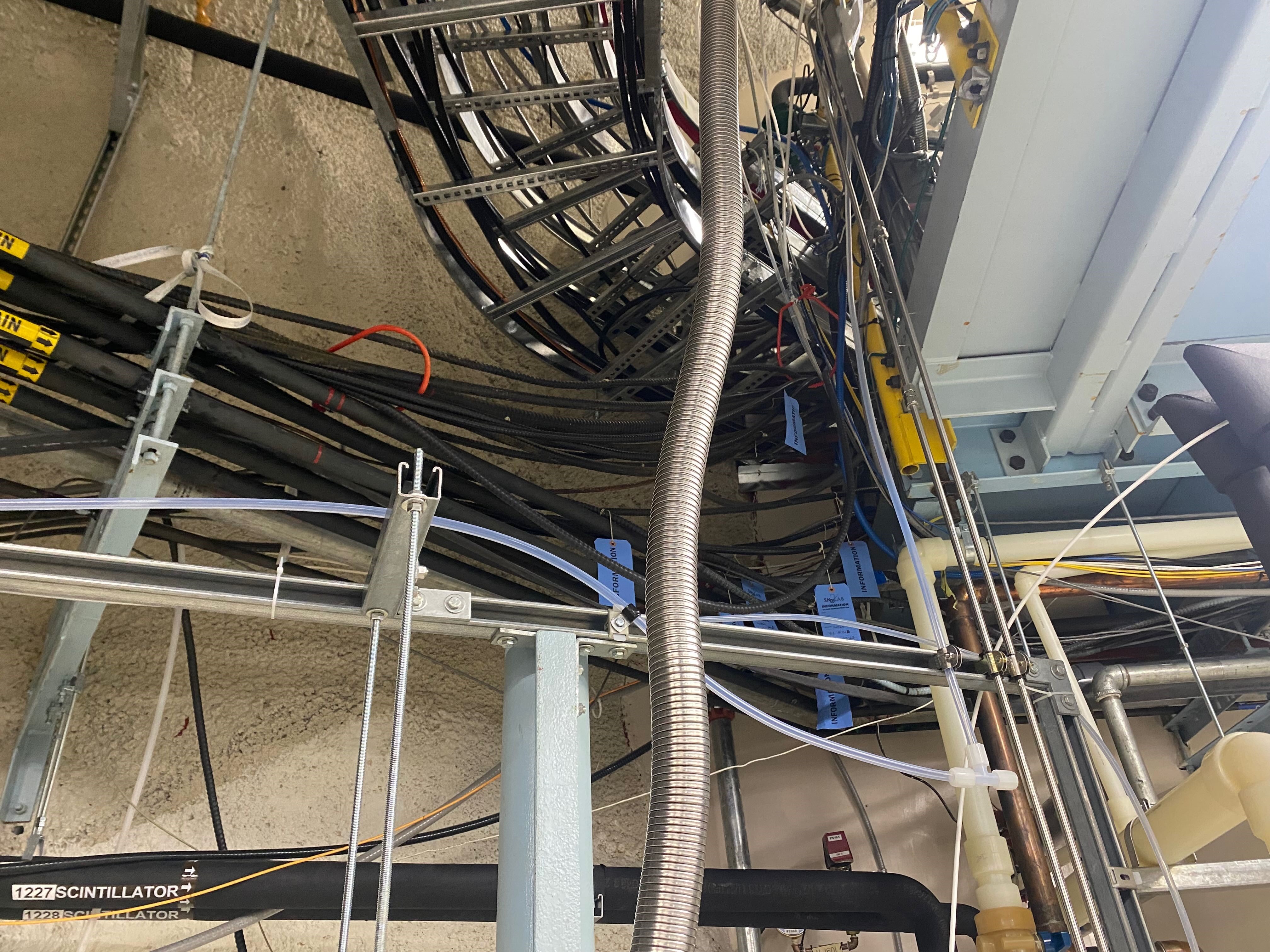 THE DEWAR
The Dewar
    NITROGEN
6

The 
Unistrut


                
The Panel
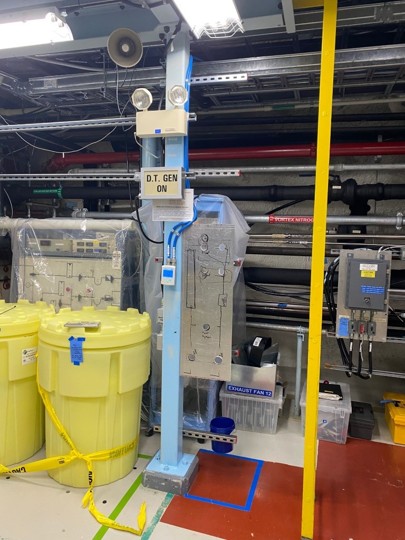 BD Transfer Station
7
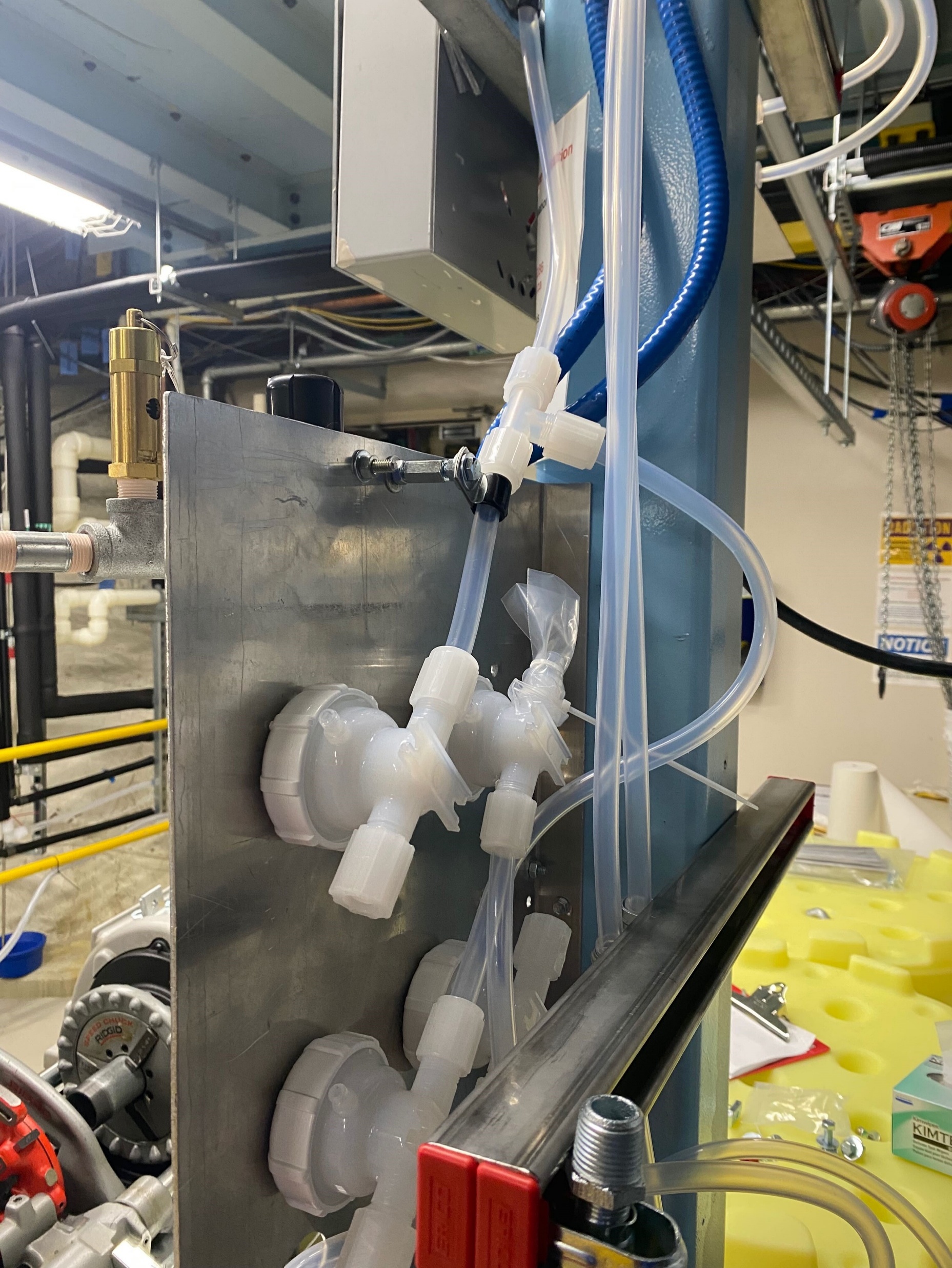 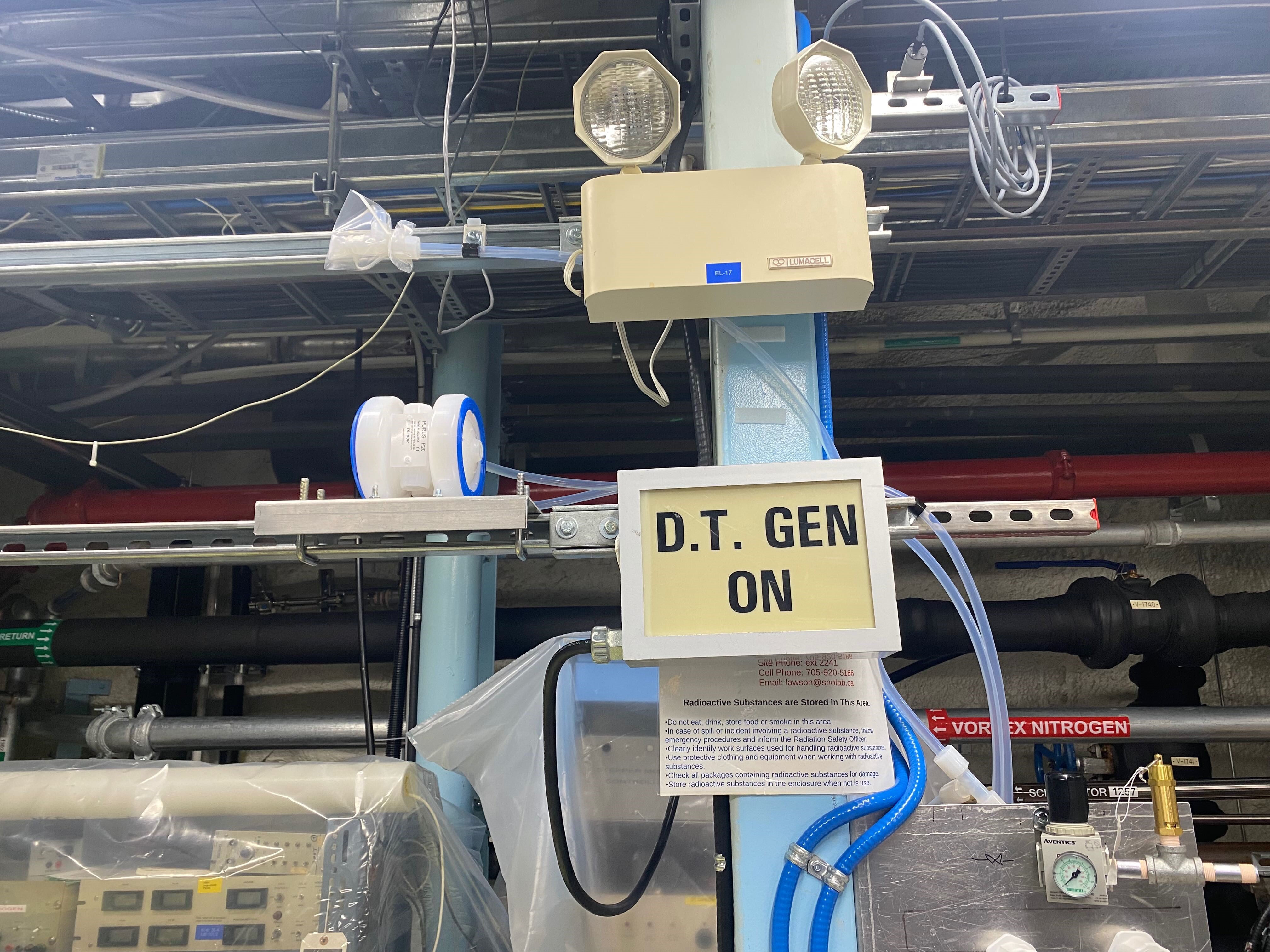 The hand valves                             The backside




BD Transfer Station                         The pump
8
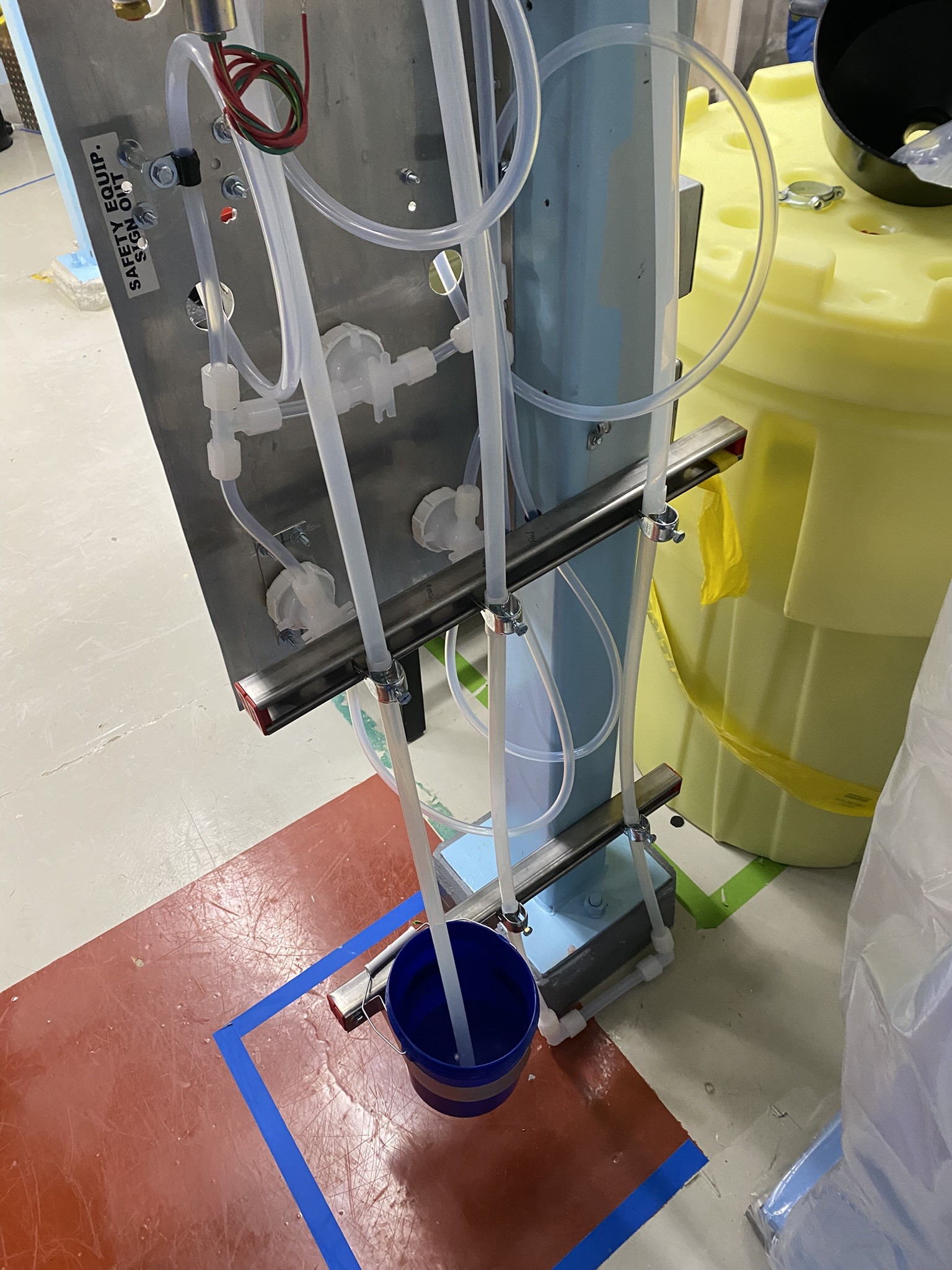 Manometer
9
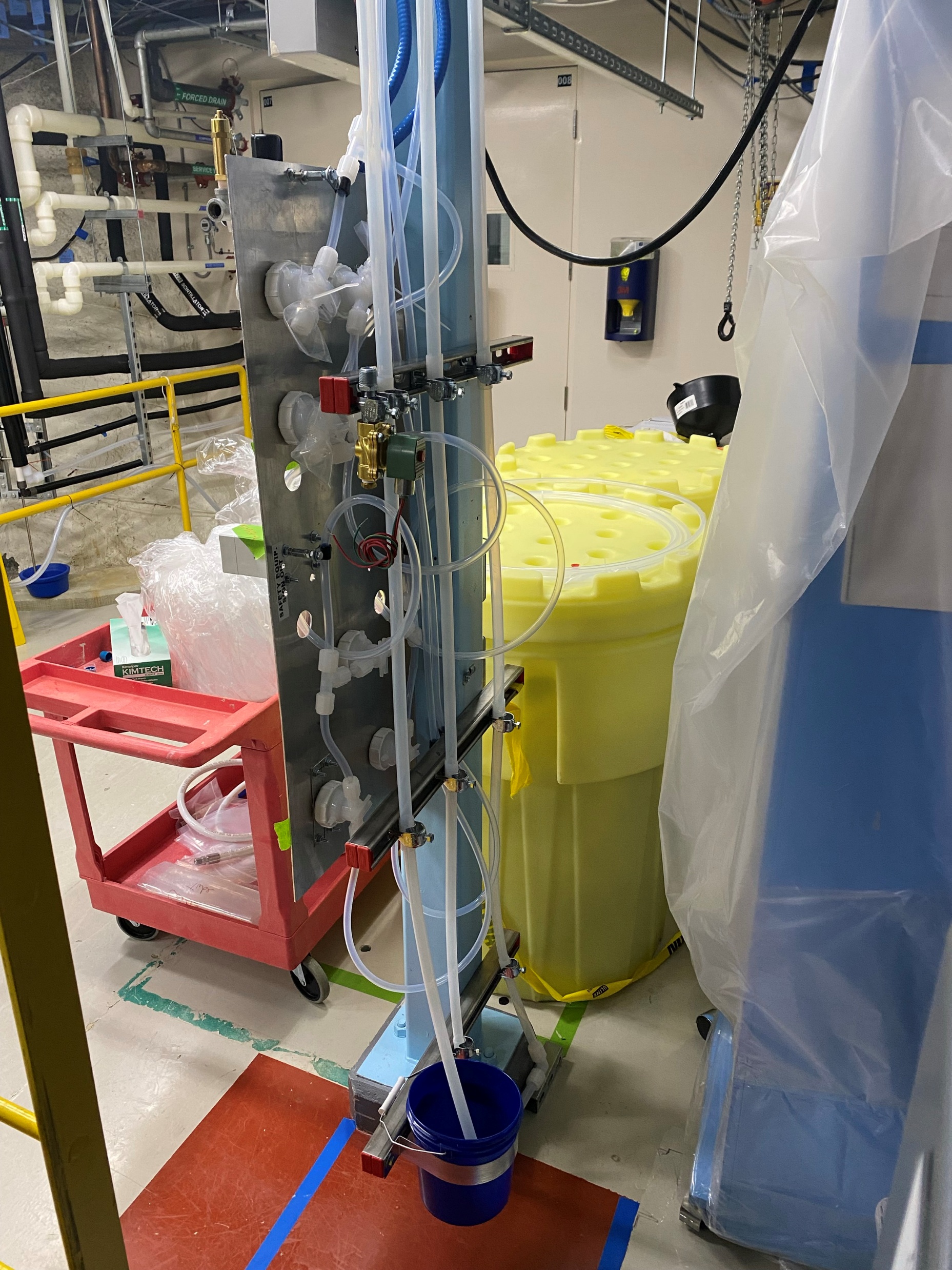 BD 
Transfer 
Station
10
BD/DDA Transfer Station – Current Status
Near complete

When complete, have capability to transfer BD/DDA into plant
11
Compatibility: Carbon black-filled PFA hose with LAB/BD
Why: 
	confirm material doesn’t change optical properties of experiment
What: 
	Carbon black-filled PFA hose
connect BD drum to Scint Plant

Procedure: 
Fill hose with LAB/BD
Take 4 samples: day 0 (control), day 1, day 7, day 14
Compare UV-Vis
12
Setup
13
Result
They are compatible
Brought UG & connected week of Apr 14
BD
LAB
14
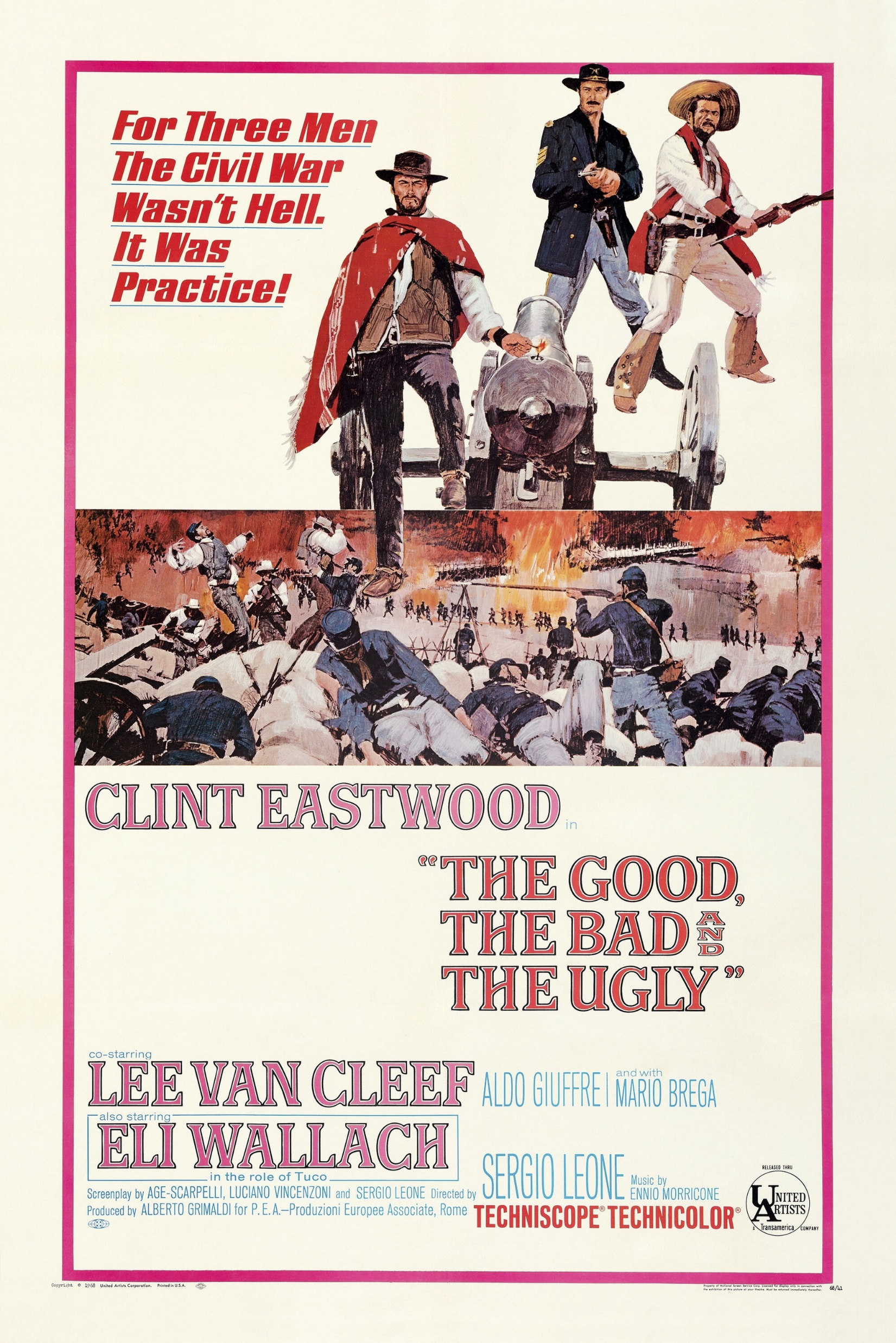 Scint Plant Upgrade
The column is leaking 
install N2 supply + gauges at flanges to monitor leak
GAUGE
PIPE
MANIFOLD
15

The gauge





                                        
                 The manifold 





The pipe
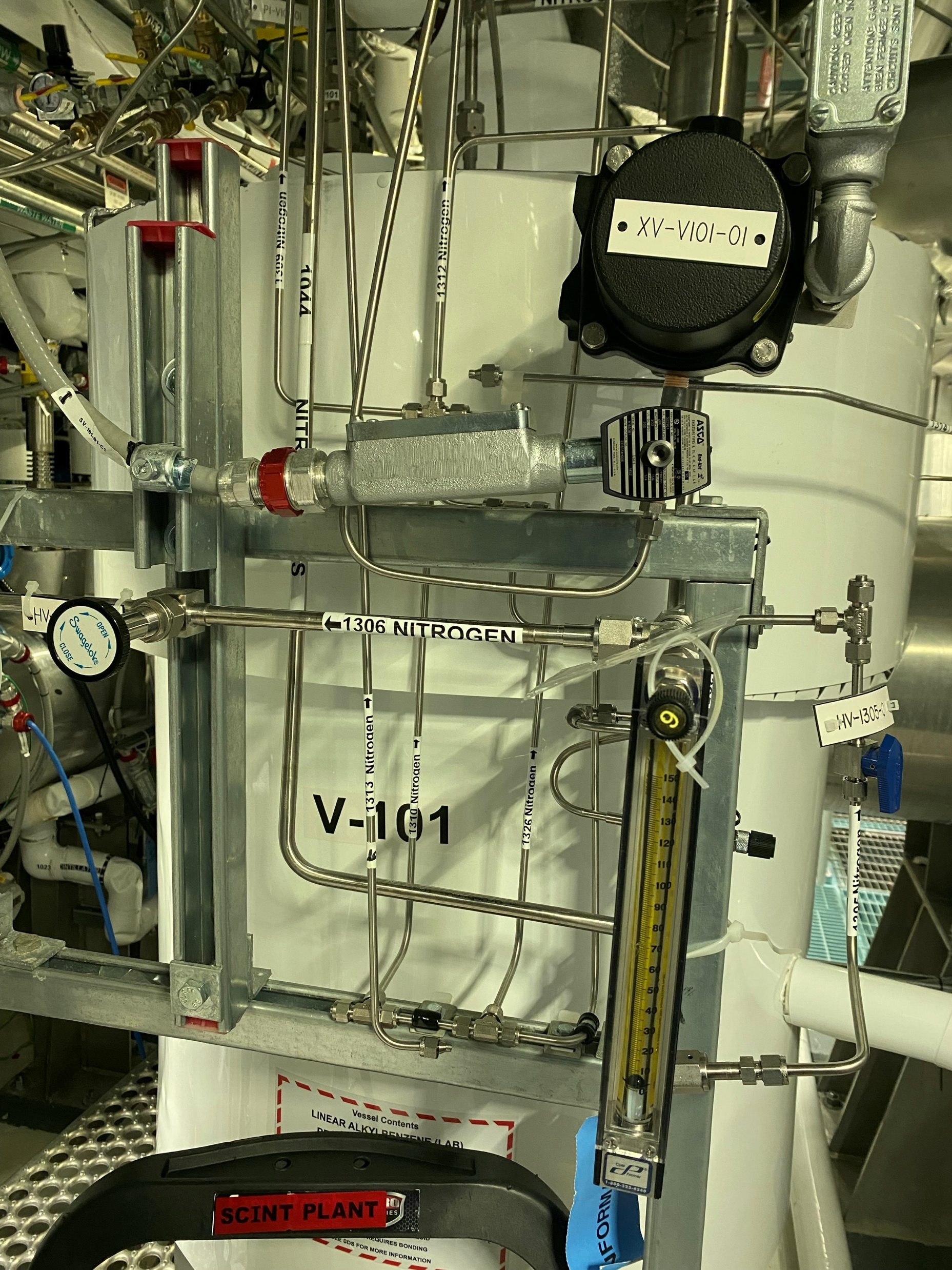 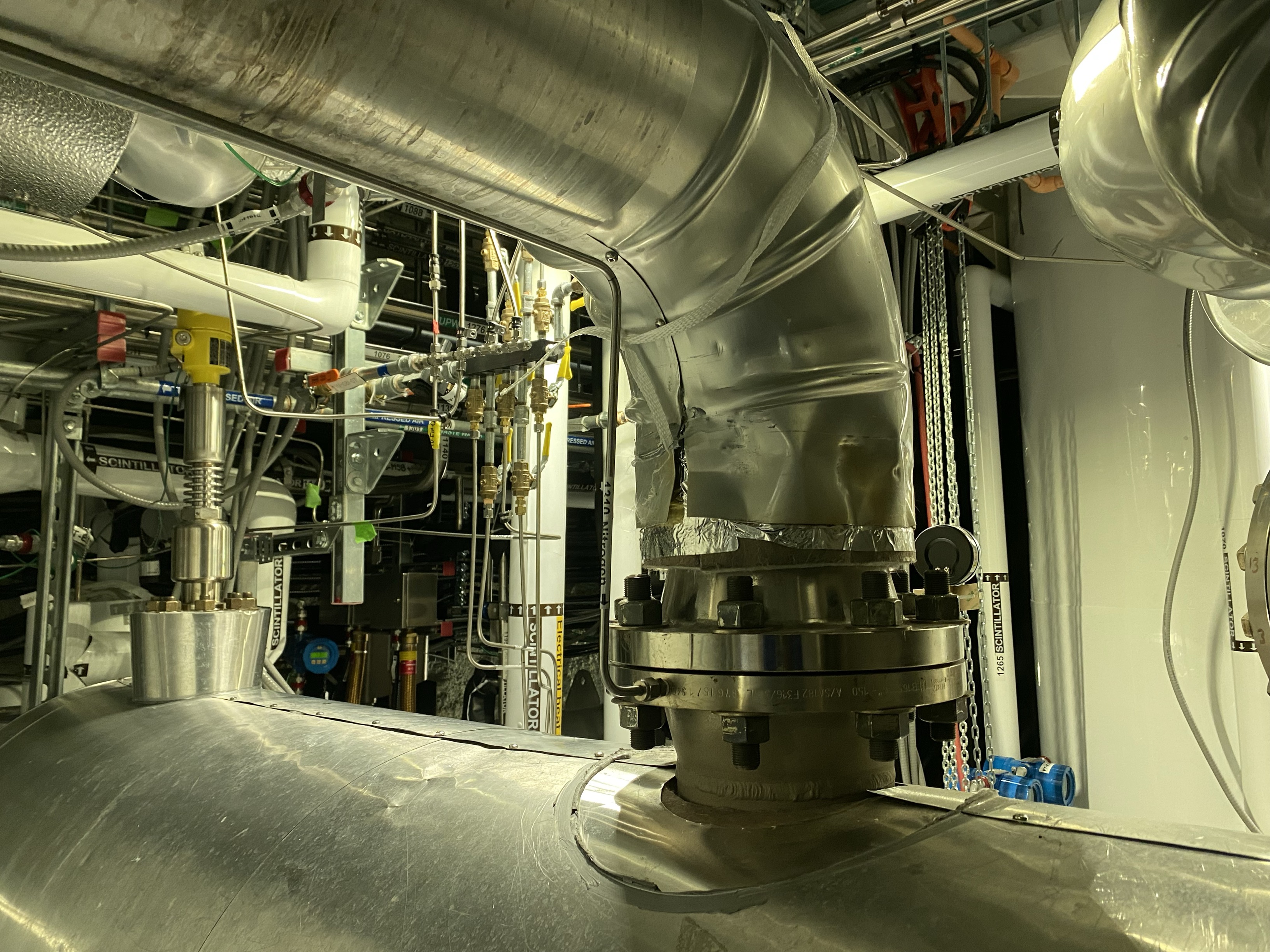 16
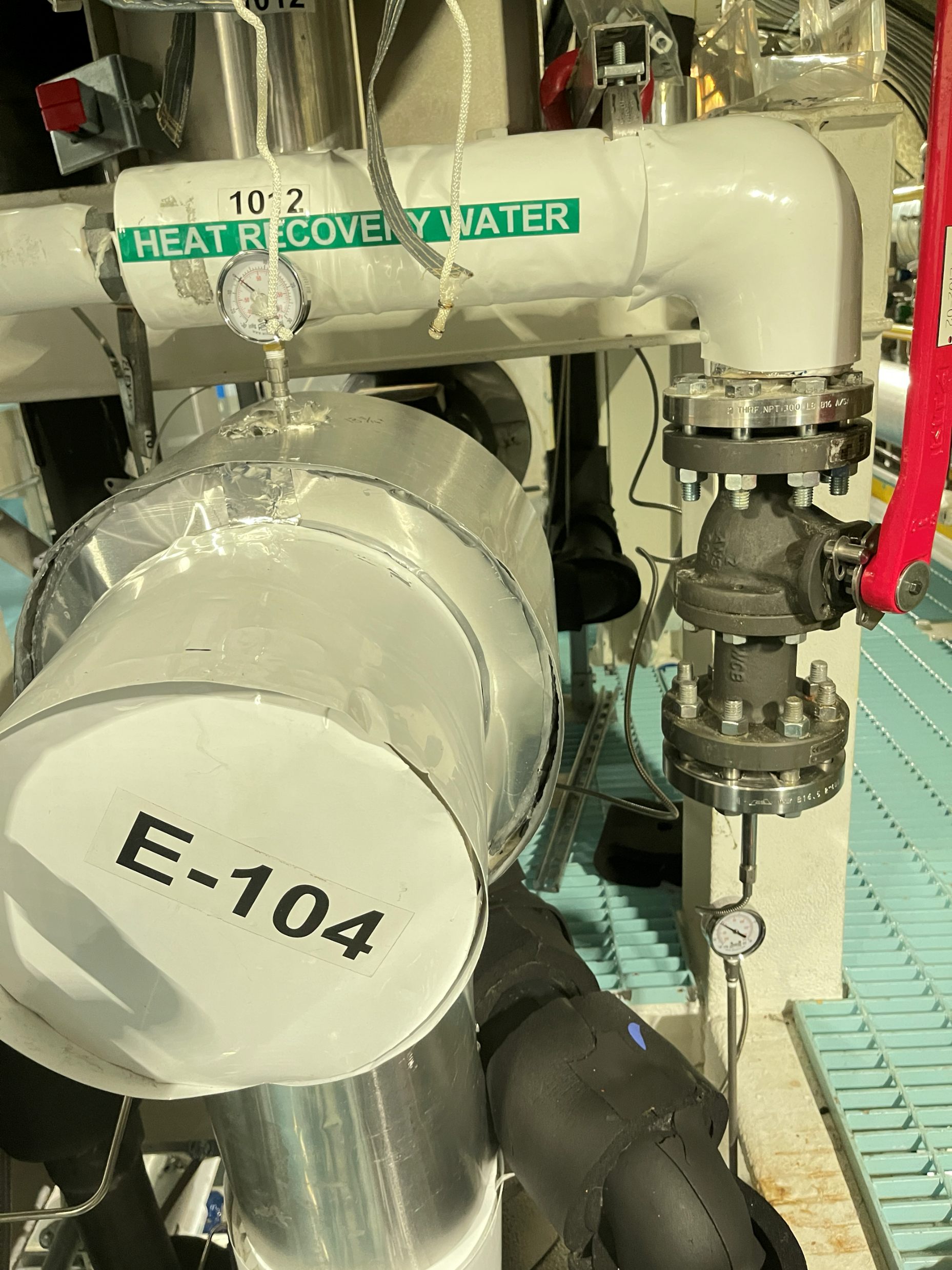 
The gauge





                                        
                    More gauge



 
The manifold
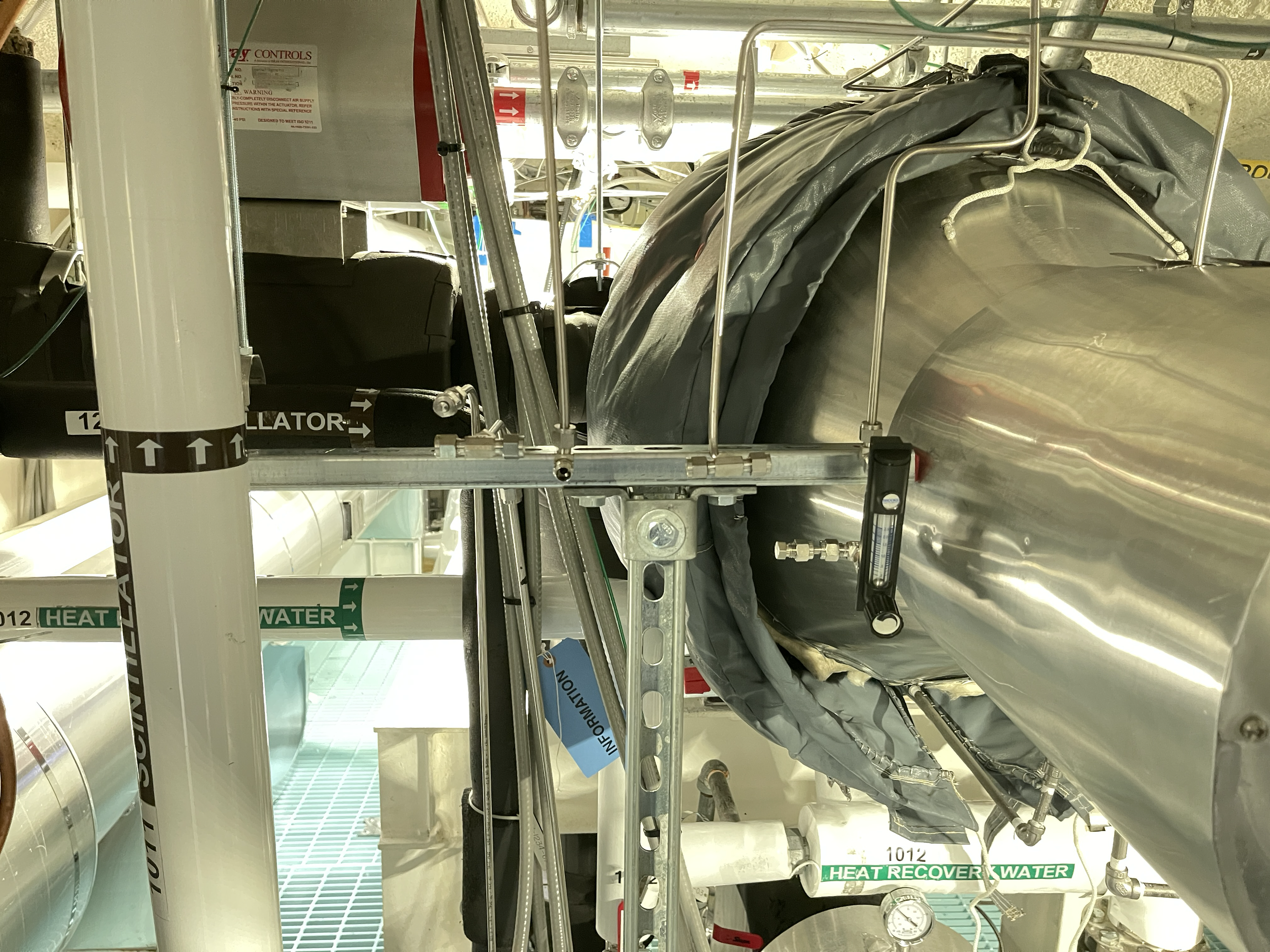 17
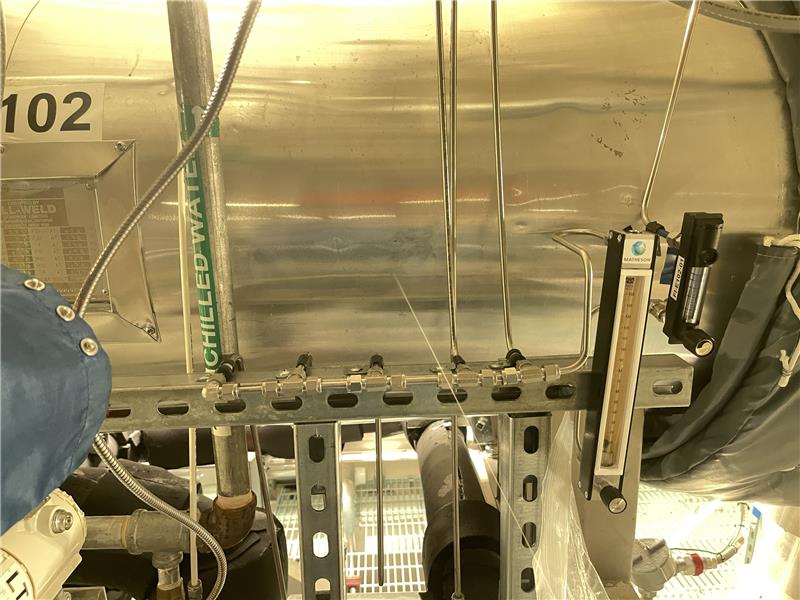 The manifold


The gauge

18